Trigonometry
Magic triangles & Identities
Magic Triangles
There are 3 magic triangles, two of which are on your formula sheet
They let you do some trigonometric equations without calculators
These are a fundamental part of ”exact solutions”
Magic Triangles
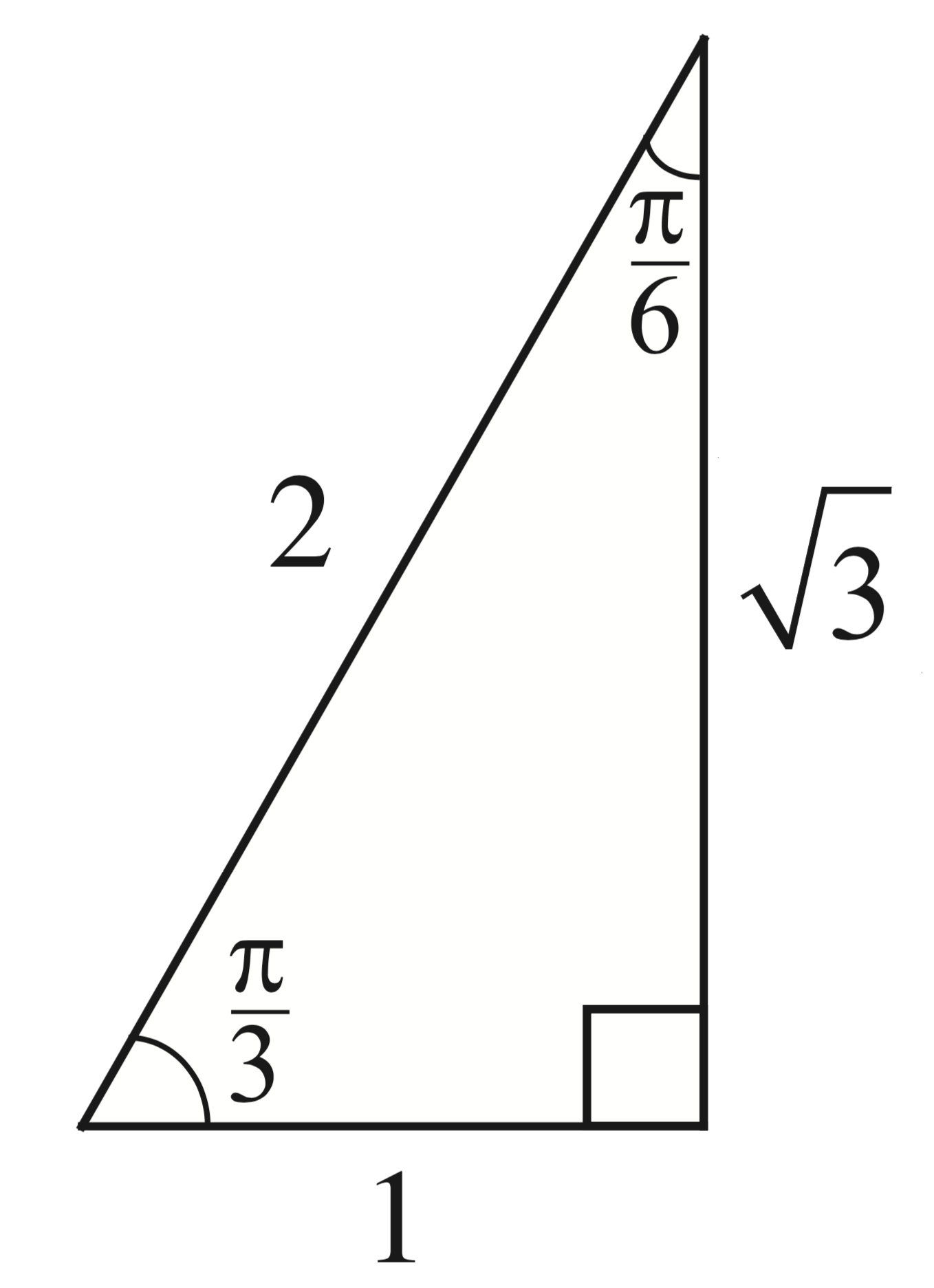 Magic Triangles
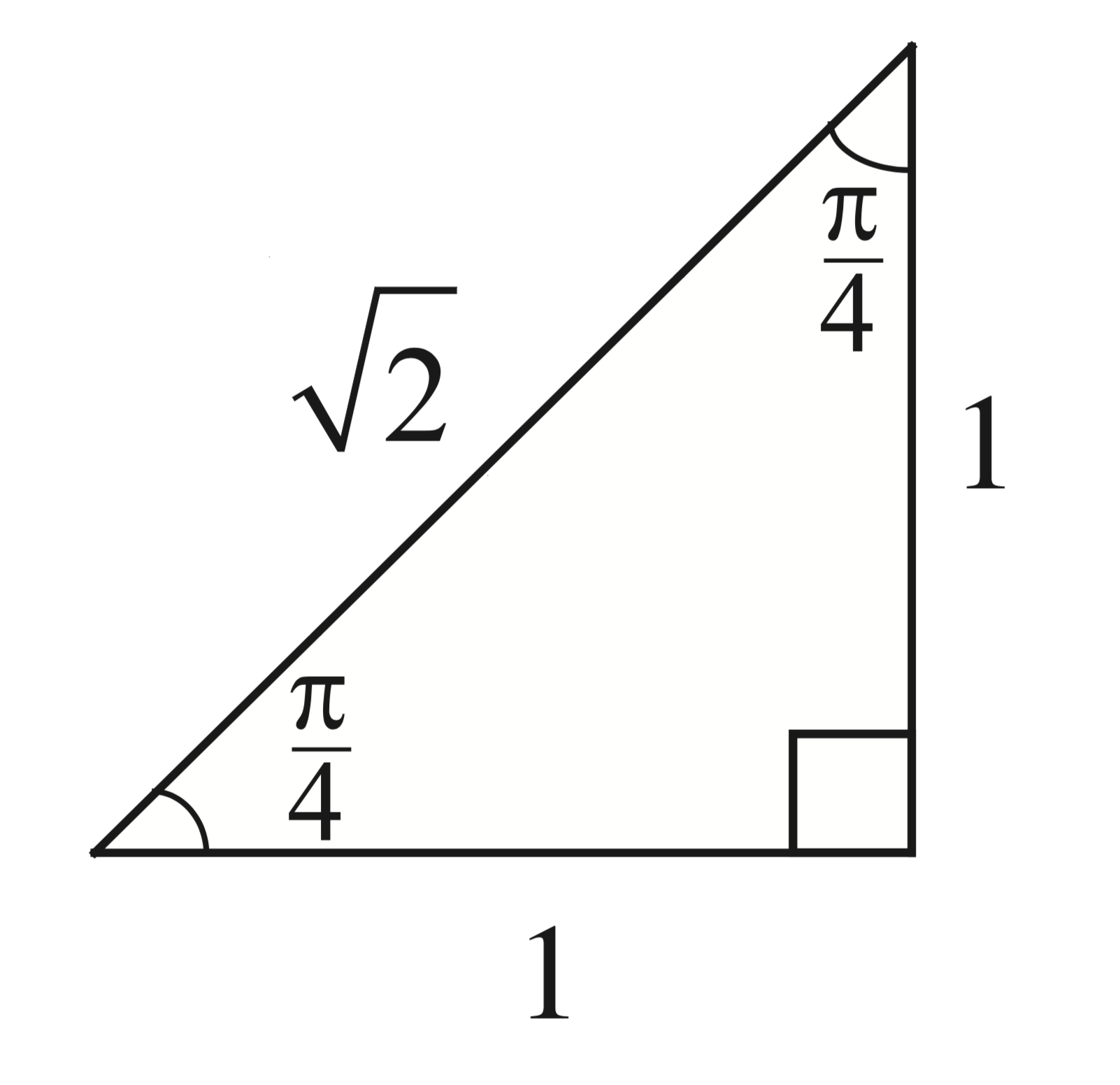 Magic Triangles
This triangle is not on your formula sheet!
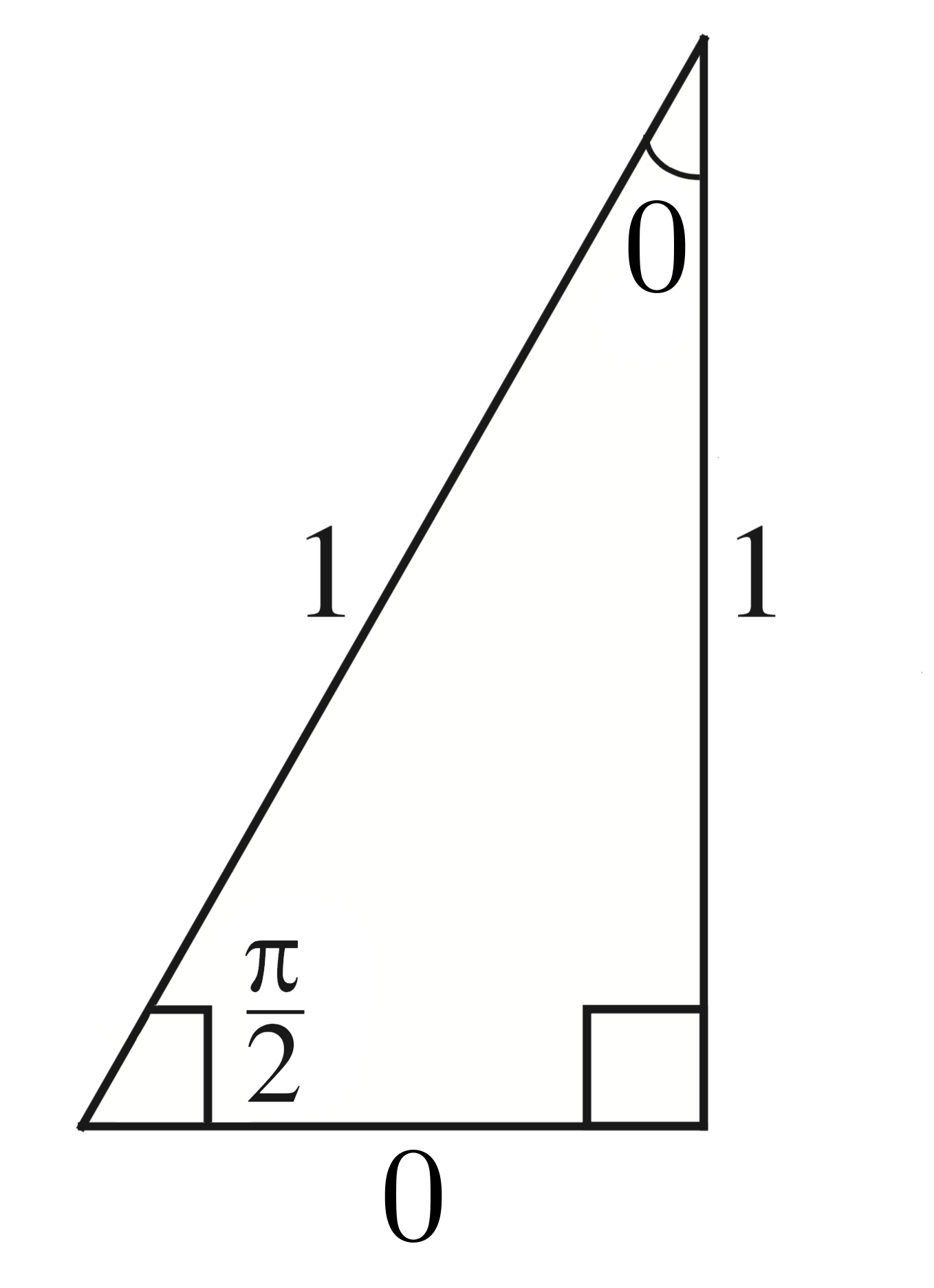 Example
Exact Solutions
Exact Solutions
Example
Sine and Cosine Rule
Sine Rule
The side is always opposite the angle
Cosine Rule
Sine and Cosine Rule
When to use the Sine Rule:
    If you have at least one side-angle pair

When to use the Cosine Rule:
    If you have 2 sides and the angle between them
    If you have all three sides and no angles
Example 1
[Speaker Notes: Note that because we have a and A, we use the sine rule.]
Example 1
[Speaker Notes: Note that because we have a and A, we use the sine rule.]
Example 2
Example 2
Practice
Delta Workbook
    36.1-36.2, pages 348-353
Workbook
    Pages 115-117 (Tricky!)
Reciprocal Functions
Reciprocal Functions
Not on the Formula Sheet!
Trigonometric Identities
You have a go!
Practice
Delta Workbook
    33.4, page 315
    34.1-34.2, pages 320-321
Workbook
    Pages 92-95
Do Now
Any Questions?
Delta Workbook
    Exercises 33.5, 34.1-34.2, 36.1-36.2
Workbook
    Pages 92-95, 115-117
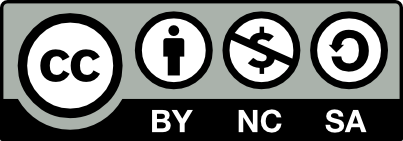 This work is licensed under a Creative Commons Attribution-NonCommercial-ShareAlike 4.0 International License.
Aaron Stockdill
2016